Revisión del EPA 2015
CTC 1 y 2 de julio del 2015
Villahermosa, Tabasco
Dirección Académica
Objetivos de la presentación
Justificar la necesidad de una revisión.
Exponer los elementos de cambio identificados.
 Proponer para su aprobación: (a) los lineamientos de las comisiones que harían la revisión; (b) el programa de trabajo; y (c) mecanismos de diálogo con otras instancias, la comunidad y el CTC.
Premisas del proceso: 
Integral: al considerar todos los aspectos del EPA, los comentarios recibidos por varias instancias en el pasado, y la participación de diferentes actores.
Planeado: al tener una ruta de trabajo definida.
Participativo: al proponer dos mecanismos ,de representatividad y de participación de la comunidad de manera informada y mixta (presencial y en línea).
¿Por qué cambiar el EPA?
¿Qué hay en el EPA?
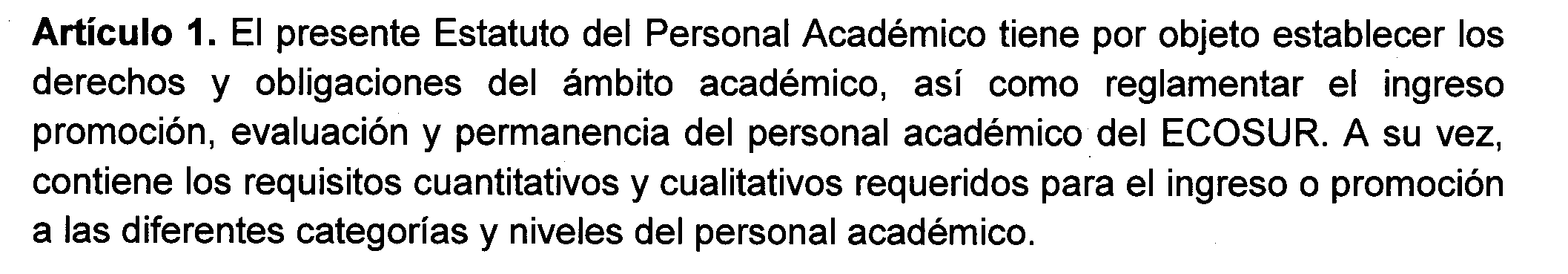 Sanciones
Derechos y obligaciones
Elementos a considerar por la comisión revisora.
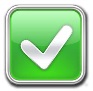 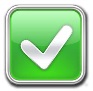 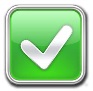 Otros EPAs (CIDE y CIBNOR a la fecha)
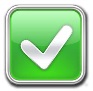 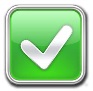 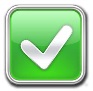 Grandes temas
Generales
Investigadores
¿Debemos aprovechar el perfil de investigador-tecnólogo? ¿Cómo clarificarlo?
¿Qué adecuaciones, como incorporación de otros índices, requiere nuestro requisitos de publicaciones para promoción (50% Indizadas),?
¿Que equivalencias facilitarían la el ingreso y la promoción sin perjudicar la excelencia académica?
¿Cómo balancear el uso de criterios cualitativos de excelencia académica de la comisión con la existencia de criterios claros para el personal (i.e. recomendaciones de la DORA)?
Permanencia y definitividad, ¿beneficio laboral o distinción académica?
¿Qué requisitos y criterios de ratificación fijar para  investigadores y técnicos?
Actualizar y clarificar obligaciones y derechos, licencias, considerando ciclo de vida y lineamientos más claros de productividad.
Reglamentar la evaluación del personal de nuevo ingreso, formalizar los criterios de concursos de ingreso.
Grandes temas
Personal Técnico
Otros
-Bajo que condiciones conviene un esquema de promoción de técnico titular a investigador.
Cambiar el esquema de evaluación del personal técnico para que promueva su desarrollo y contribución a los objetivos, y estimule al personal de nivel titular “C” (43.2% es TTC, 23.9% es TTB y  y 17.6% TTA). 
Incluir otros esquemas para demostrar la formación (certificaciones) y capacitación (aprendizaje auto-dirigido, aumento de responsabilidades).
Incorporar al personal de cátedras, crear figuras de para investigadores no afiliados, potenciar el inv. Invitado.
Revisar el capítulo de sanciones.
Lineamientos de comisiones revisoras
Participación de al menos un académico por unidad.
Composición estimada:  8 integrantes.
Geográfica: 2-SCLC, 2-CHE, 1-2 TAP, 1-2 CAM, 1-VHM.
Académica: 2-ASA, 1-2-CB, 1-2 SEA, 1-2 CS, 1-S, 1-SC
CDI: definiciones, investigadores, cátedras-invitados, sanciones, definitividad.
CET: técnicos, definitividad.
Participación de otras áreas para temas puntuales: Dirección de Vinculación, Dirección de Posgrado, Dirección de Administración.
Coordinación con Asesor Jurídico.
Comisiones revisoras
CTC
Comunidad Acad.
Programa de Trabajo
Participación continua
Programa de Trabajo (cont.)
Comisiones revisoras
CTC
Comunidad Acad.
Dirección General
Participación continua
Ejemplos de Insumos
Anexos
Ejemplos de Insumos
Producción de 3 años y nivel S.N.I. después de última evaluación
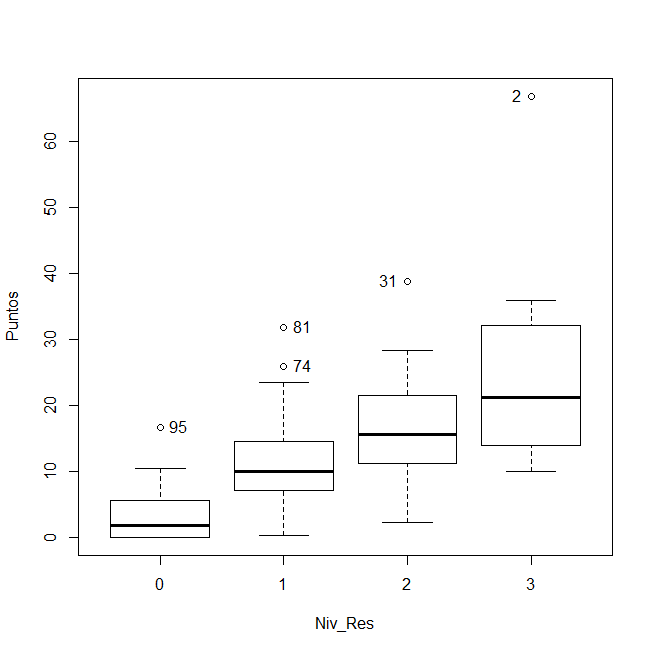 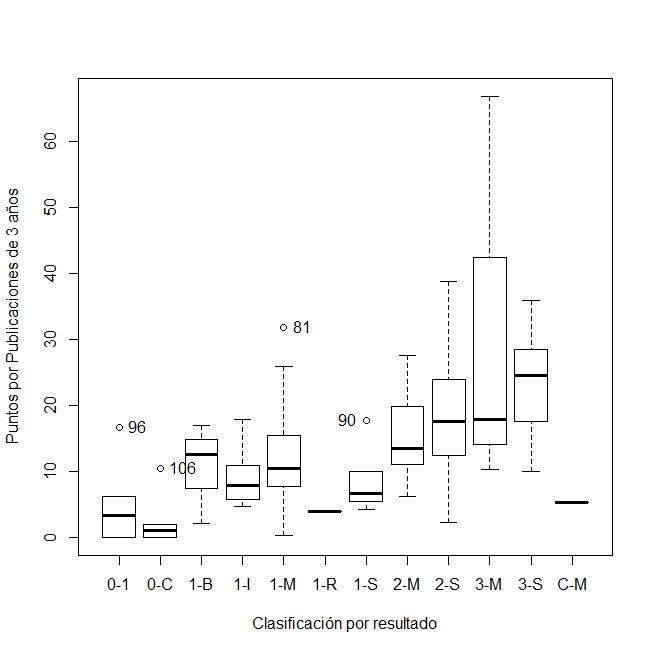 Producción de 3 años y nivel S.N.I. después de última evaluación
6.25
0-B1  0-BC  1-B    1-I    1-M   1-R    1-S    2-M  2-S    3-M    3-S   C-M
El primer carácter, es el nivel después de la evaluación (0, 1, 2 y 3), el segundo, es el tipo de resultado, B (bajo o salió de nivel x),  I (ingresó), M (se mantuvo), R (reingresó),
Detallado de temas a cambiar, revisar o renovar en el EPA
anexo